UNIVERSITE ALIOUNE  DIOP DE BAMBEY
 « L’excellence est ma constance, l’éthique ma vertu »
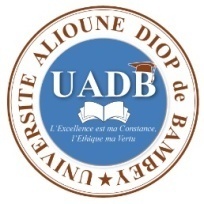 AMENAGEMENT DURABLE DU TERRITOIREChapitreVII  Energie et développement durable
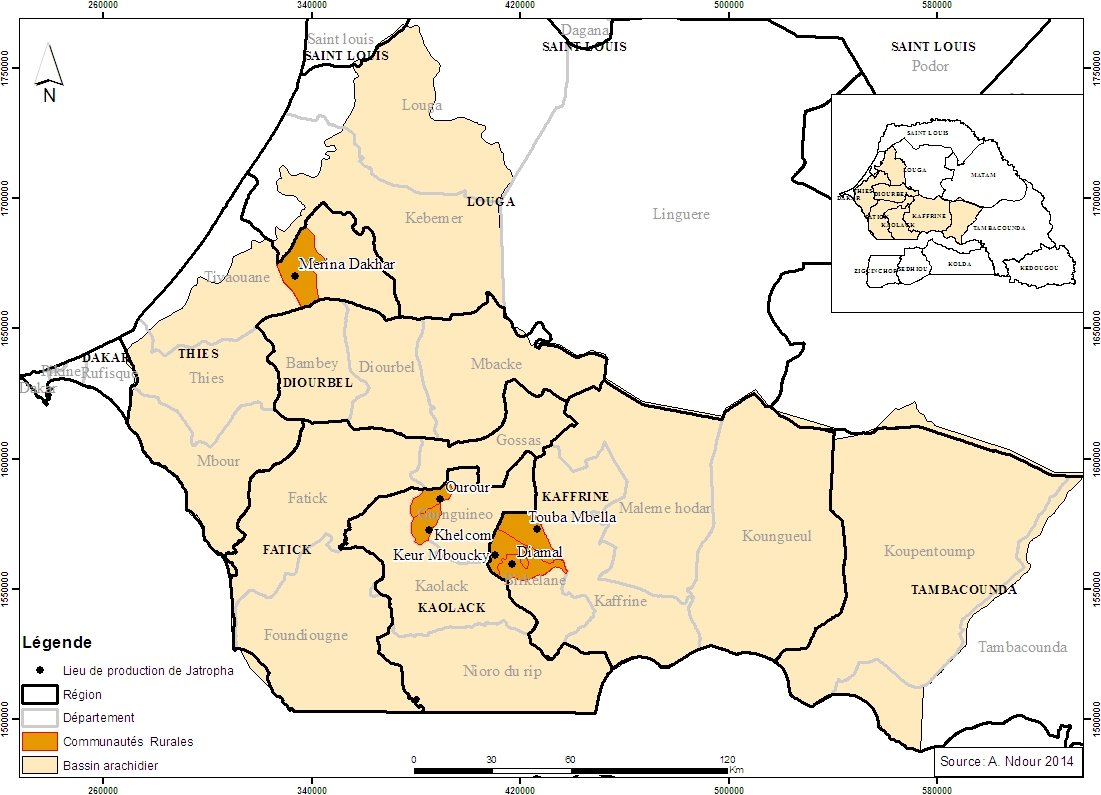 Dr AMINATA NDOUR DIA
Spécialiste en Aménagement du territoire; géographie des ressources énergétiques
mai 2020
Objectifs
Montrer la place de l’énergie dans la promotion d’un aménagement durable du territoire
Énergie et développement durable  du territoire
Les politiques d’aménagement du territoire agissent sur de multiples leviers de maîtrise énergétique, parmi lesquels : 
• la protection et l’usage des sols ; 
• la mobilité et les déplacements ; 
• l’approvisionnement énergétique ; 
• la gestion de l’eau et des végétations urbaines
Le fonctionnement correcte des infrastructures de base
L’ éclairage public
Énergie et aménagement du territoire
Énergie et développement durable  du territoire
Les objectifs 
qualité du cadre de vie 
confort thermique 
des espaces - privés et publics –
Moins de vulnérabilité et de  précarité énergétiques 
 assurer la proximité des services urbains ;
de meilleures performances 


•
Énergie et aménagement du territoire
Énergie et développement durable  du territoire
Objectifs 
Attractivité et vitalité économique des territoires ; 
Rentabilité des équipements 
Indépendance énergétique : 
Assurer la sécurité de l’approvisionnement énergétique à long terme
Un secteur clé de l’aménagement du territoire
Énergie et développement durable  du territoire
L’énergie

NB: politiques territoriales peuvent contribuer à la lutte contre le changement climatique et limiter les effets de la crise énergétique
Un secteur clé de l’aménagement du territoire
Énergie et développement durable  du territoire
Objectif: 
Réduire les émissions de gaz à effet de serre ;
Préserver ressource énergétique
 Assurer la production alimentaire Cohérence dans la gestion territoriale
Dans ce cas, on parle d’un aménagement durable du territoire et de la Résilience en aménagement
Énergie et développement durable  du territoire
Un secteur clé de l’aménagement du territoire
Trois démarches
sobriété énergétique : consommer moins d’énergie, réduire les gaspillages 
• l’efficacité énergétique : consommer mieux l’énergie, optimiser les rendements des équipements (entretien, réglages, temporisation…), mutualiser des équipements (transports en commun, chaudières collectives… ) ; 
• les énergies renouvelables : assurer et diversifier l’alimentation en énergie par le recours aux énergies renouvelables
Conclusion
Liens très intenses
Energies 
Une ressources indispensable pour le développement
Rareté des ressources
Conséquences
Nécessite d usage des énergies renouvelables
Protection de l'environnement
Sécurité de l'approvisionnement